EKOŠOLE RAZISKUJEJO ZRAK
Lili Vavžik, OŠ Grm Novo mesto, 
regijska koordinatorica Ekošole 
učenki Tyshea Anai Drab, Metka Vrbinc
KAKOVOST ZRAKA V KRAJU

KAKOVOST ZRAKA V PROSTORU
PROGRAM EKOŠOLA: ZRAK
Novo mesto
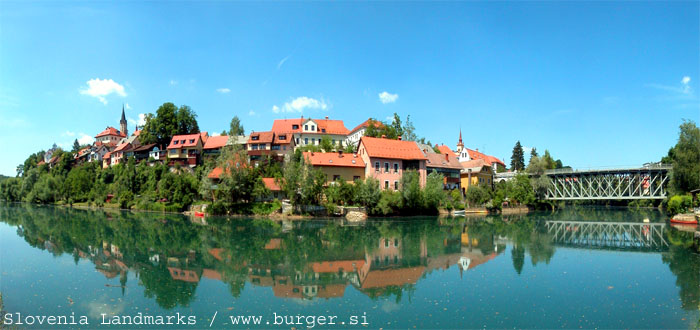 KAKOVOST ZRAKA V KRAJU
Kako bi lahko izboljšali kakovost zraka v zaprtih prostorih?

Ekološko delovanje
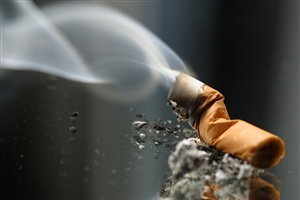 KAKOVOST ZRAKA V ZAPRTIH PROSTORIH
NAŠ OGLJIČNI ODTIS
Ekokviz
Trajnostna mobilnost
Energijska sanacija šole
Zeleni kotički
Ekočistila
Ločeno zbiranje odpadkov
Zbiranje papirja
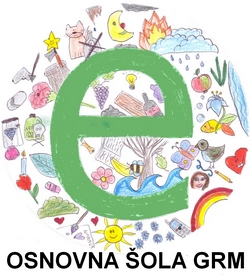 DELOVANJE V PROJEKTIH EKOŠOLE
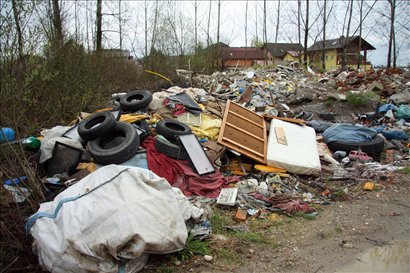 VIZIJA BREZ AKCIJE JE SANJARJENJE. AKCIJA BREZ CILJA JE NOČNA MORA. (Nelson Mandela)